Тест по окружающему миру  3 класс
Эта удивительная природа!
Подготовила учитель начальных классов    МОУ «ООШ№11» г. Ржева
Чискидова Елена Витальевна
1.Что называют телом?
 
1) всё то, что сделано руками человека;  
2) любой предмет, любое живое существо;
3) любое растение, насекомое, птицу или животное
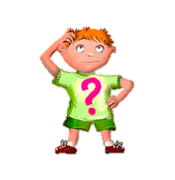 2.В какой строчке указаны только тела?

1) кастрюля, сковорода, чайник, кран, вода;
2) парта, доска, стол, стул, лампа;
3) карандаш, ручка, чернила, пенал, сахар.
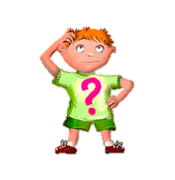 3.В какой строчке указаны только вещества?

1) алюминий, железо, медь;
2) алюминиевая кастрюля, железная кочерга, медный таз;
3) кусок сахара, капля росы, кристалл соли.
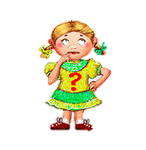 4.В какой строчке указаны только газообразные вещества?

1) вода, крахмал, соль, перец;
2) кефир, ряженка, хлор, фтор;
3) азот, кислород, углекислый газ.
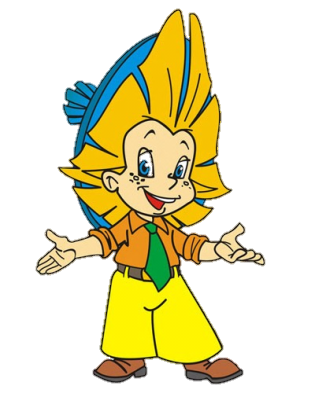 5.В каких телах промежутки между частицами наибольшие?

1) в твёрдых;
2) в жидких;
3) в газообразных.
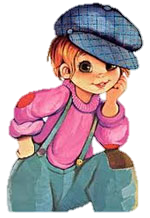 6.Какие вещества входят в состав воздуха?
 
1) водород, медь, цинк;
2) кислород, азот, углекислый газ;
3) хлор, фтор, йод.
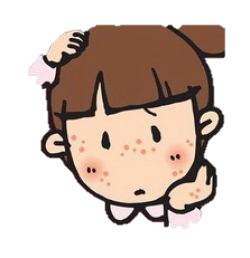 7.Какой газ, входящий в состав воздуха, необходим для дыхания?
 
1) азот;
2) кислород;
3) углекислый газ.
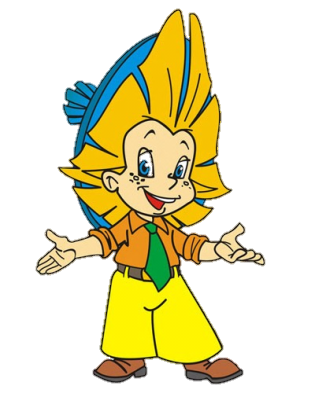 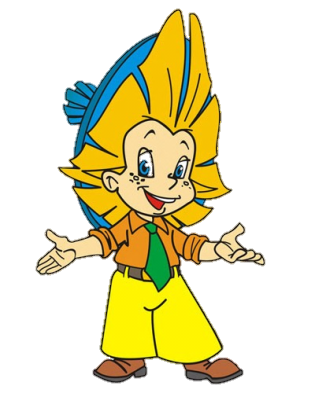 8.Какими свойствами обладает воздух?
 
1) голубого цвета, проводит звуки, пропускает солнечные лучи, не имеет запаха;
2) прозрачен, бесцветен, без запаха, при нагревании расширяется, а при охлаждении сжимается, плохо проводит тепло;
3) с ветром по воздуху проносится пыль, запах зависит от окружающих предметов, при резком изменении границы тепла и холода образуются ветры.
9.В окнах для сохранения тепла устанавливают двойные рамы. Какое свойство воздуха используется?
 
1) при нагревании воздух расширяется;
2) при охлаждении воздух сжимается;
3) воздух плохо проводит тепло.
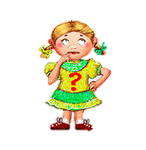 10.Как нужно охранять воздух от загрязнения?
 
1) остановить все фабрики и заводы, прекратить заготовку  древесины, запретить пользоваться транспортом, превратить Землю в один огромный заповедник;
2) фабрики и заводы должны иметь уловители пыли и вредных веществ, транспорт необходимо сделать экологически безопасным, в городах и вокруг них создавать пояса садов, парков и лесов.
11.За счёт чего зимой могут лопаться водопроводные трубы?
 
1) вода, превращаясь в лёд, расширяется;
2) вода, превращаясь в лёд, сжимается;
3) повреждение водопроводных труб с наличием в них воды не связано.
12.Вы вымыли пол в классе. Почему через некоторое время он стал сухим?
 
1) вода с поверхности пола испарилась;
2) вода впиталась в поверхность пола;
3) вода осталась на подошвах обуви учеников, которые ходили по классу.
13.Проследите движение капельки воды, выпавшей из облаков. Как она вновь окажется в облаках? Какая из цепочек превращений верна?
 
1) облако       капелька воды      поверхность океанов, морей, рек и суши испарение воды      водяной пар      облако
2)  облако       поверхность океанов, морей, рек и суши      капельки воды   водяной пар      облако;
3) облако       водяной пар       поверхность океанов, морей, рек и суши   капелька воды         облако.
14.За счёт чего в скалах и в камнях образуются трещины?

1) за счёт нагревания скал и камней в тёплые солнечные дни;
2) за счёт остывания скал и камней по ночам;
3) за счёт неравномерного расширения и сжатия скал, камней.
15.Какие представители живой природы ускоряют разрушение скал?
 
1) животные;
2) растения;
3) грибы и микробы.
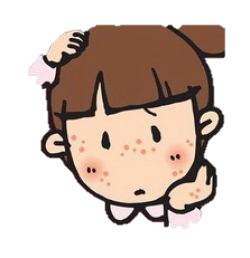 16.Что образуется при разрушении скал и камней?
 
1) песок и глина;
2) мрамор и гранит;
3)  вода и газ.
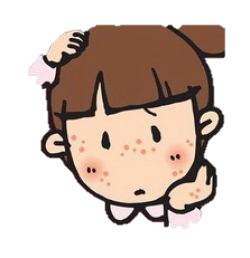 17.К какой природе можно отнести почву?
 
1)к живой;
2)к неживой;
3)неживая и живая природа в почве соединяются
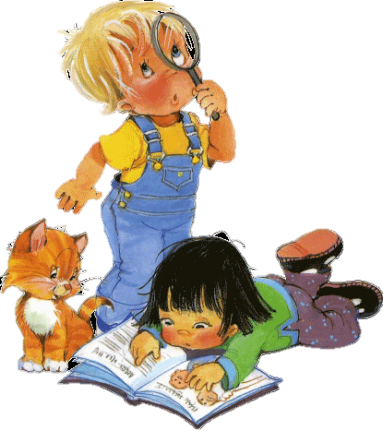 18.Из чего состоит почва?

1) из микробов,  корней растений, различных животных, обитающих в почве;
2) из воздуха, воды, перегноя, песка, глины, солей;
3) из воздуха, воды, перегноя, песка, глины, солей, а так же микробов, корней растений и различных животных, обитающих в почве.
19.Что растения получают из почвы?
 
1) перегной, песок, глину;
2) воздух, воду, соли;
3) остатки растений и животных.
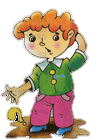 20.Что влияет на плодородие почвы?
 
1) наличие в почве перегноя;
2) наличие в почве воды;
3) наличие в почве песка и глины.
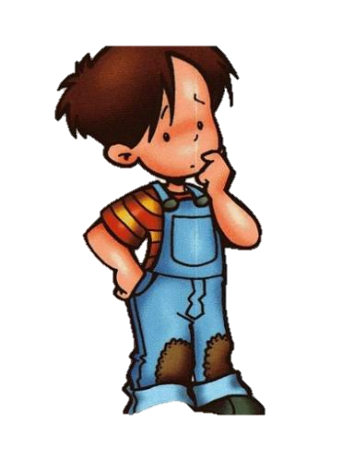 21.Благодаря чему перегной превращается в соли, необходимые для питания растений?
 
1) благодаря животным, обитающим в почве;
2) благодаря воде и воздуху, содержащимся в почве;
3) благодаря микробам, живущим в почве.
22.Как называется наука о растениях?
1) ботаника;
2) зоология;
3) астрономия.
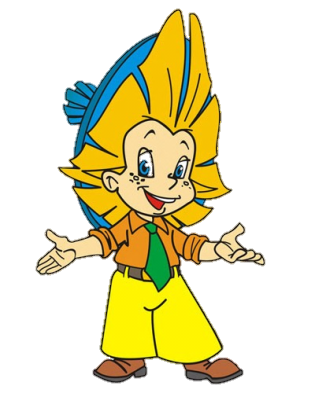 23.Найди группу хвойных растений:
 
1) Яблоня,  смородина,  одуванчик
2) ель, сосна, можжевельник
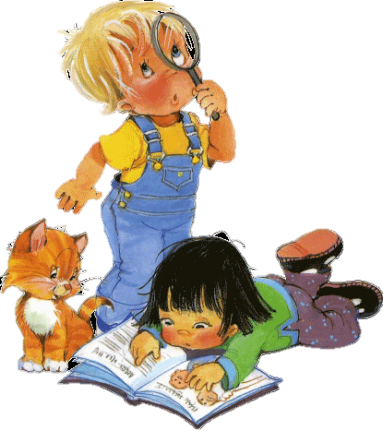 24.Какие условия требуются растению, чтобы образовать сахар и крахмал?
 
1) наличие  воды и углекислого газа;
2) наличие почвы и воздуха;
3) наличие света, воды и углекислого газа.
25.Какое важное вещество образуется в листе вместе с питательными веществами?
 
1) азот;
2) углекислый газ;
3) кислород.
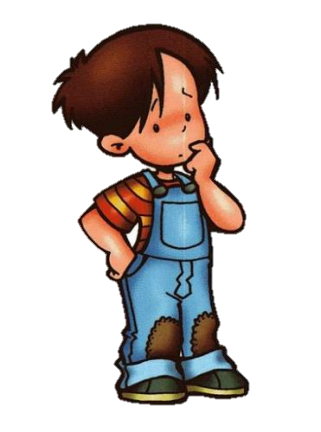 26.Как называется наука о животных?
 
1) ботаника;
2)  зоология;
3) астрономия.
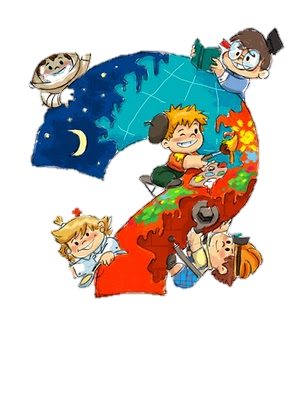 27.Какое из указанных животных относится к рыбам?

1) дельфин;
2) бегемот;
3) карп.
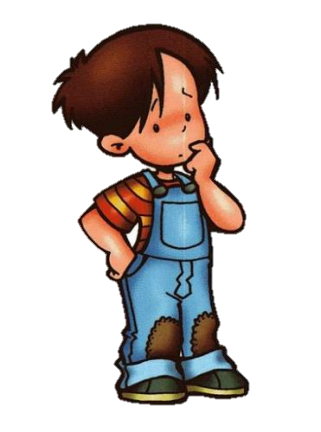 28.Какие из указанных животных относятся к растительноядным?

1) коровы, бегемоты, жирафы;
2) волки, лисы, кабаны;
3) лоси, тюлени, киты.
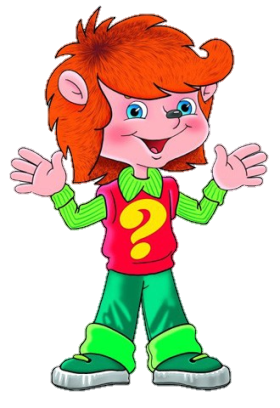 29.Какая из цепей питания указана правильно?

1) сосна  -     дятел   -    жук-короед;
2) слизень  -     капуста   -    жаба;
3) рожь -       мышь   -    змея  -     орёл.
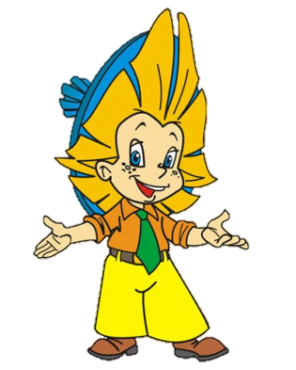 30.Кто рождает живых детёнышей и выкармливает их молоком?

1) звери;
2) птицы;
3) рыбы.
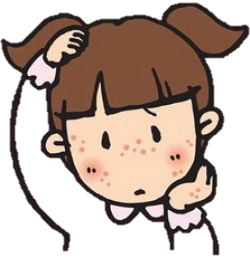 31.Какое слово пропущено: икринка - … - взрослая рыба?
 
1) личинка;
2) малёк;
3) головастик.
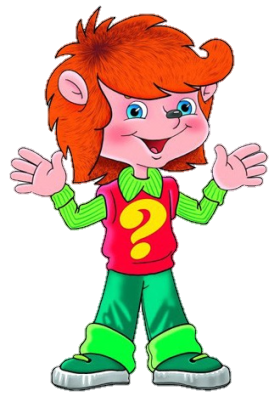 32.Какое слово пропущено: яйцо – личинка - … - бабочка?

1) куколка;
2) птенец;
3) икринка.
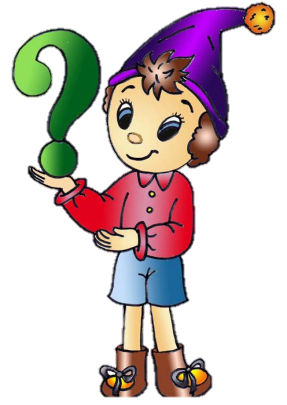 33.Кузнечик – насекомое. Проходит ли он в своём развитии стадию куколки?

1) у всех насекомых бывает куколки;
2) у кузнечиков нет стадии куколки;
3) из яйца у кузнечика вылупляется взрослое насекомое – большое и с крыльями.
34.В какое время года охота и рыбная ловля бывают запрещены?
1)весной;
2)осенью;
3)зимой.
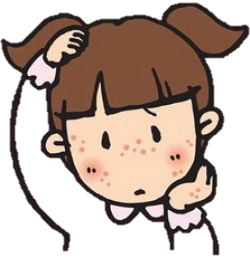 35.Какие растения применяются в медицине?
 
1) красивые;
2) лекарственные;
3) высокие.
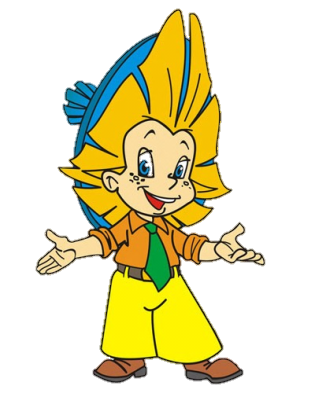 36.Редкие растения запрещено собирать. Под особой защитой они находятся:
 
1) в заповедниках;
2) на приусадебном участке;
3) на бульварах и в скверах.
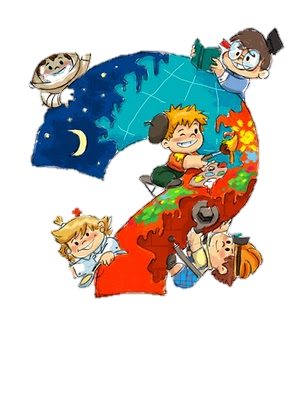 37.Где выращивают редкие растения, привезённые со всего мира?

1)в парках;
2)в скверах;
3)в ботанических садах.
38.Какие животные занесены в Красную книгу?
 
1) тигр, морж, фламинго, орёл-беркут;
2) корова, лошадь, гусь, петух;
3) свинья, овца, утка, индюк.
39.Некоторые виды животных уже спасены. Назовите их.
 
1) белка, заяц, кабан;
2) бобр, соболь, куница;
3) лось, лиса, волк
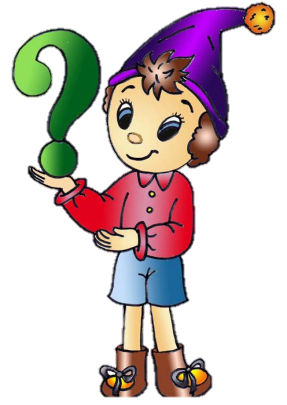 40.Дополни цепь питания:
осина       …………………        волк:
1) цапля
2)рожь
3) заяц
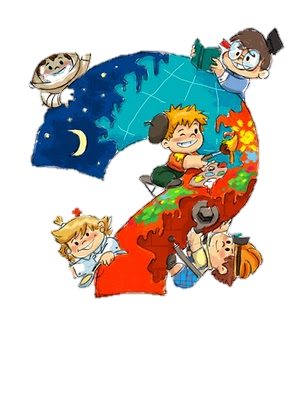